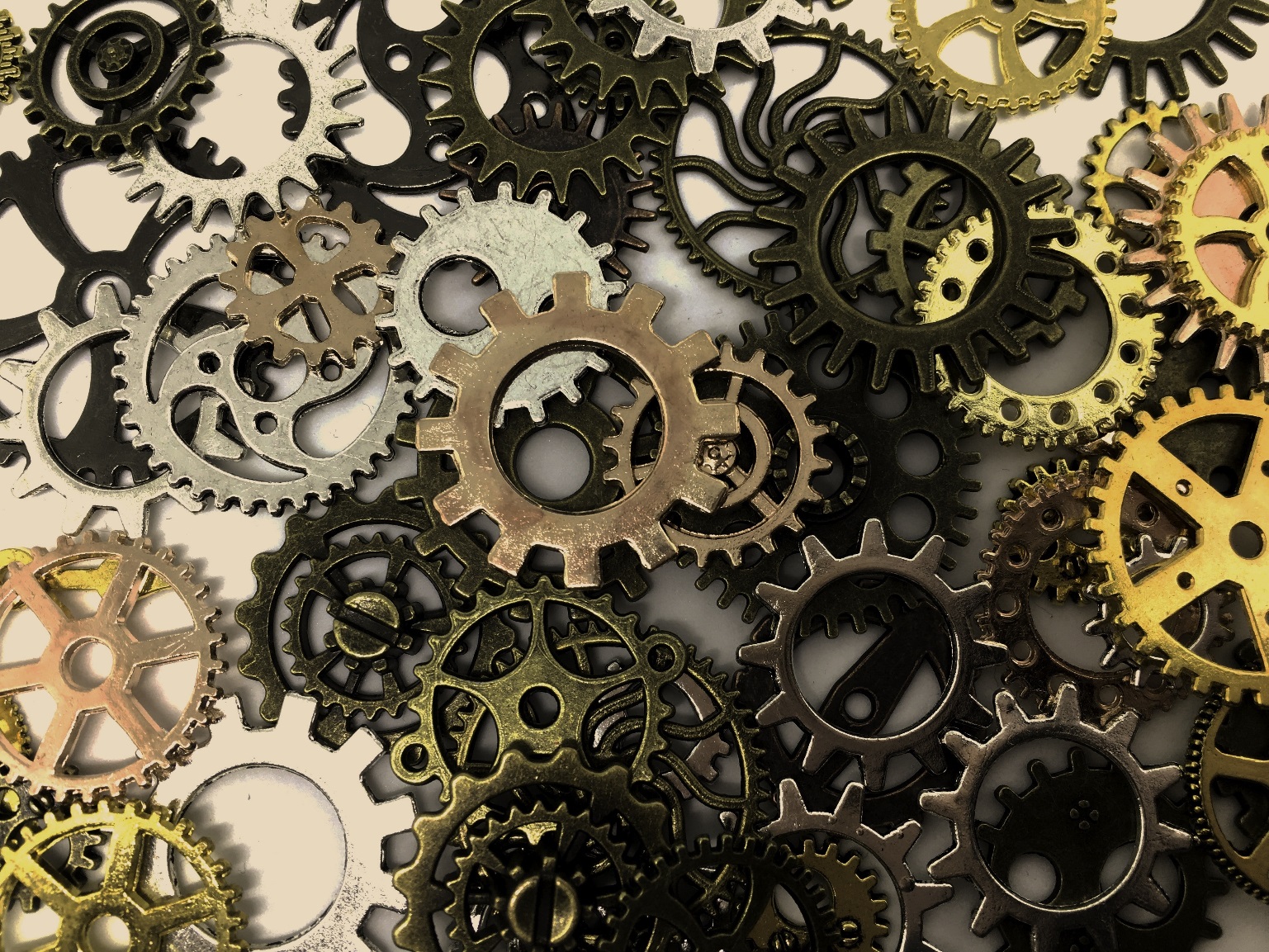 First Last
Major
Hometown, State/Providence